105年度科技部光電學門研究計畫成果簡介
計畫編號：
10 mW
Output Power (arb. units)
PL Intensity (arb. units)
20 mW
35 mW
100
Current (mA)
80
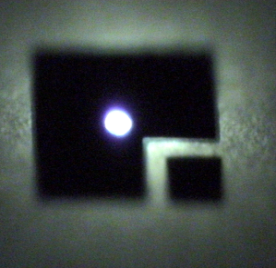 60
40
20
0
0
5
10
Voltage (V)
100 um
400
450
500
550
600
10
20
25
35
0
5
15
30
40
Wavelength (nm)
Input Power (mW)
Fig. 1 Emission spectra of the external resonant-cavity 
device of surface emission at different energy injection. 
The insert is the I-V characteristic of the device.
Fig. 2 Input/output characteristics of the external resonant-cavity device of surface emission operating at  = 489 nm.
計畫名稱:計畫主持人/參與研究生：
例圖
例圖
主要具體貢獻(必填)：



研究成果量化數據((必填)如學術期刊論文、研討會論文、專利、專書或報導等等)
研究項目適用領域(必填) ：

可技轉之技術 (可不填)          

聯絡方式(必填) ：